MATH 1314
Lesson 5: One-Sided Limits and Continuity
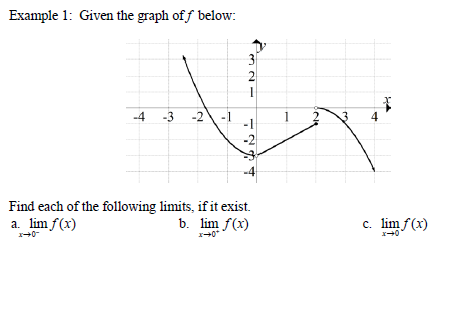 For evaluating one-sided limits in Geogebra:
LimitAbove(function,x-value) will give the limit from the right.
LimitBelow(function,x-value) will give the limit from the left.
Popper 1:
Continuity at a Point
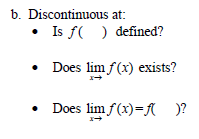 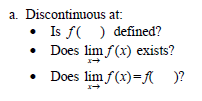 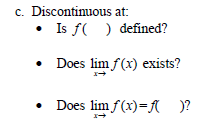 Types of Discontinuities
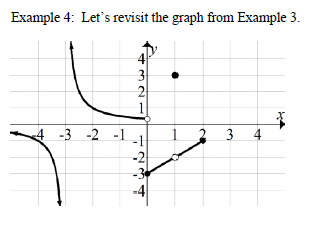 Identify the type of discontinuity located at:
x = -3


x = 0


x = 1